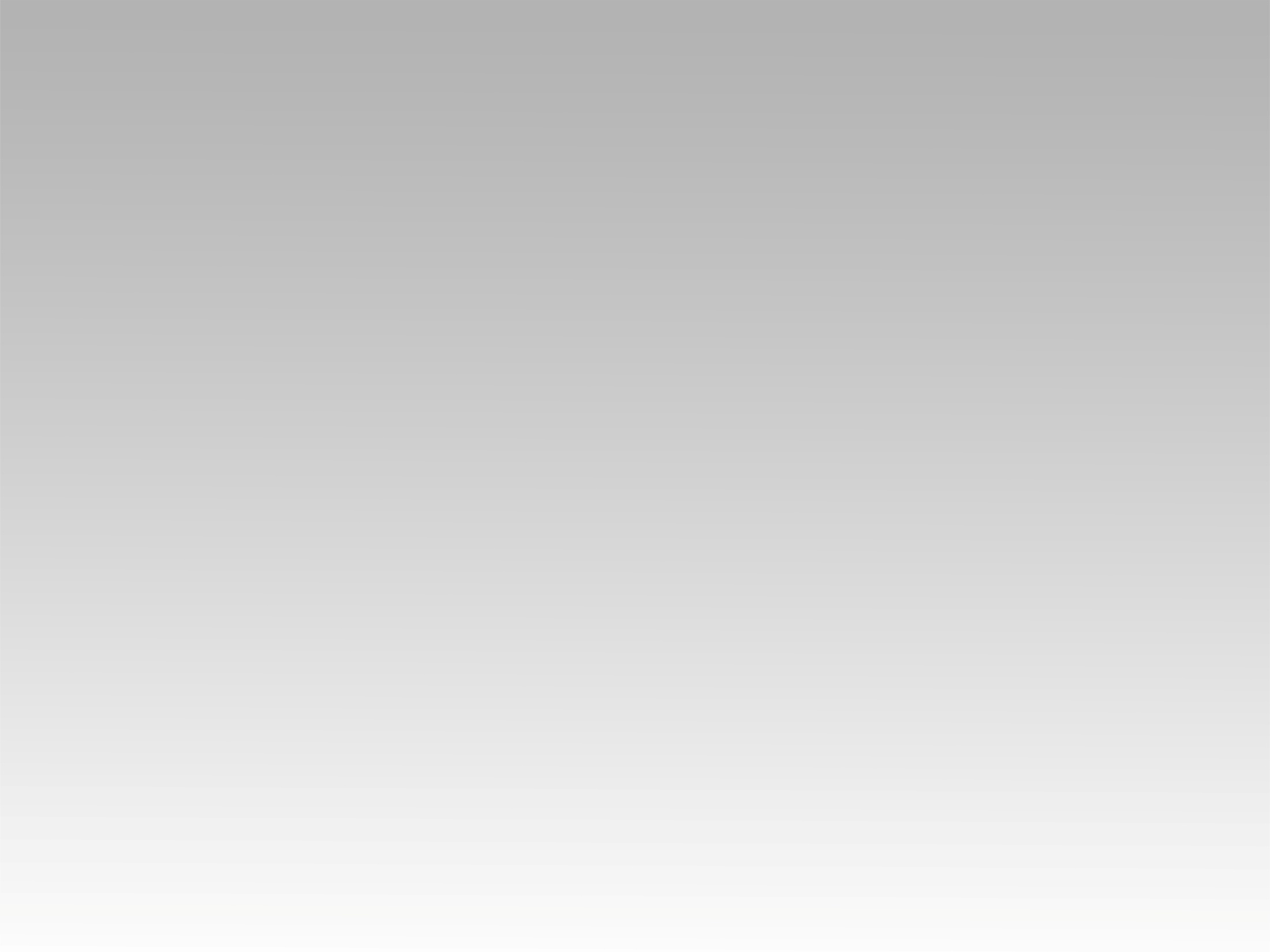 تـرنيــمة
اسألني أعطي الأمم
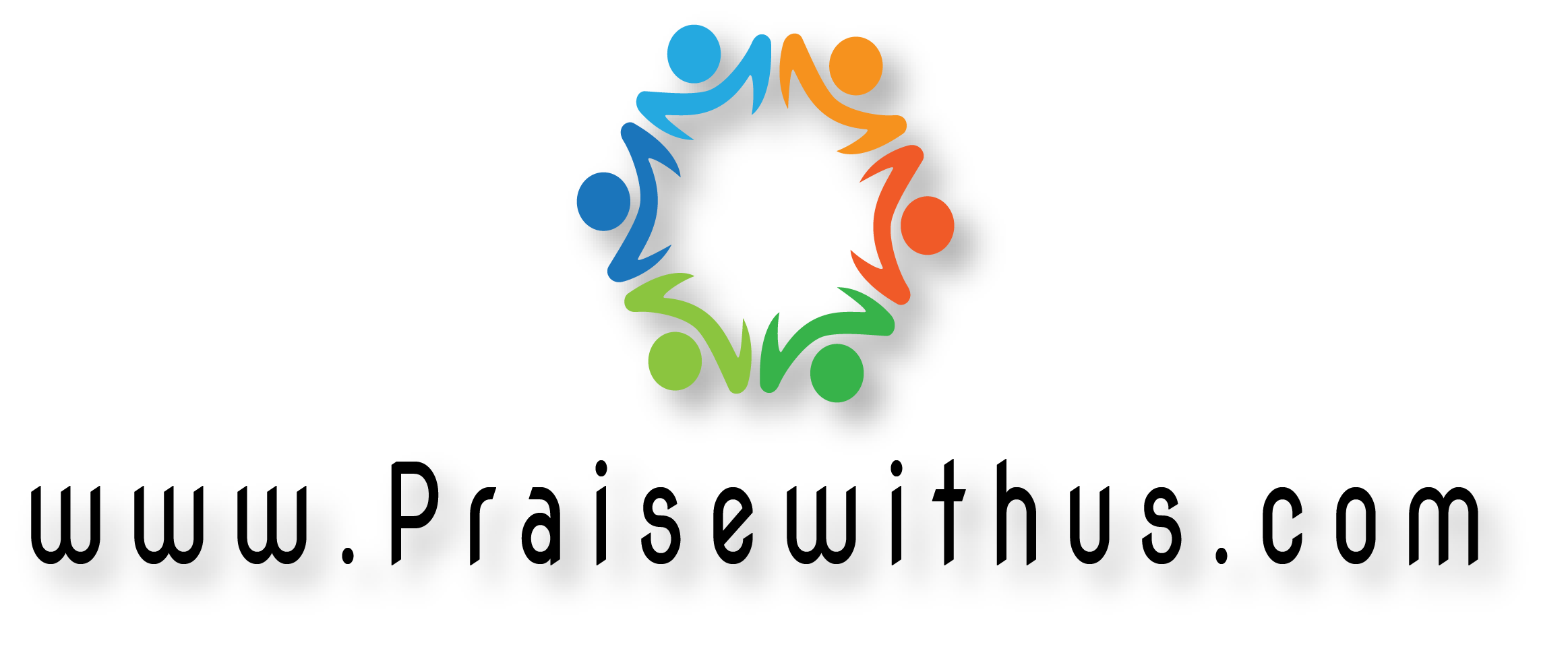 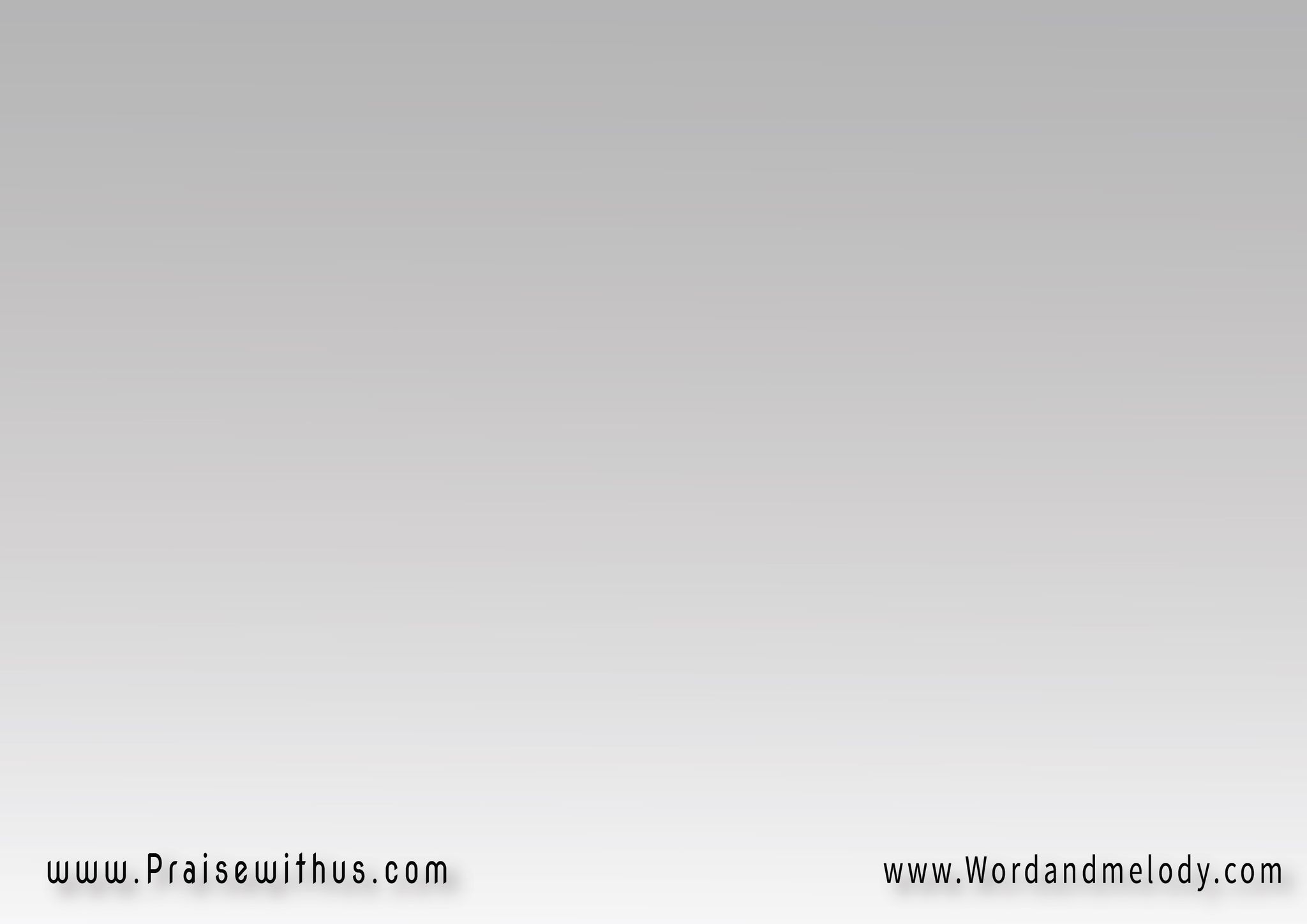 (اسألني أعطي الأمم ميراثاً لك إسألني أعطي الشعوب ملكاً لك)2ملكاً لك
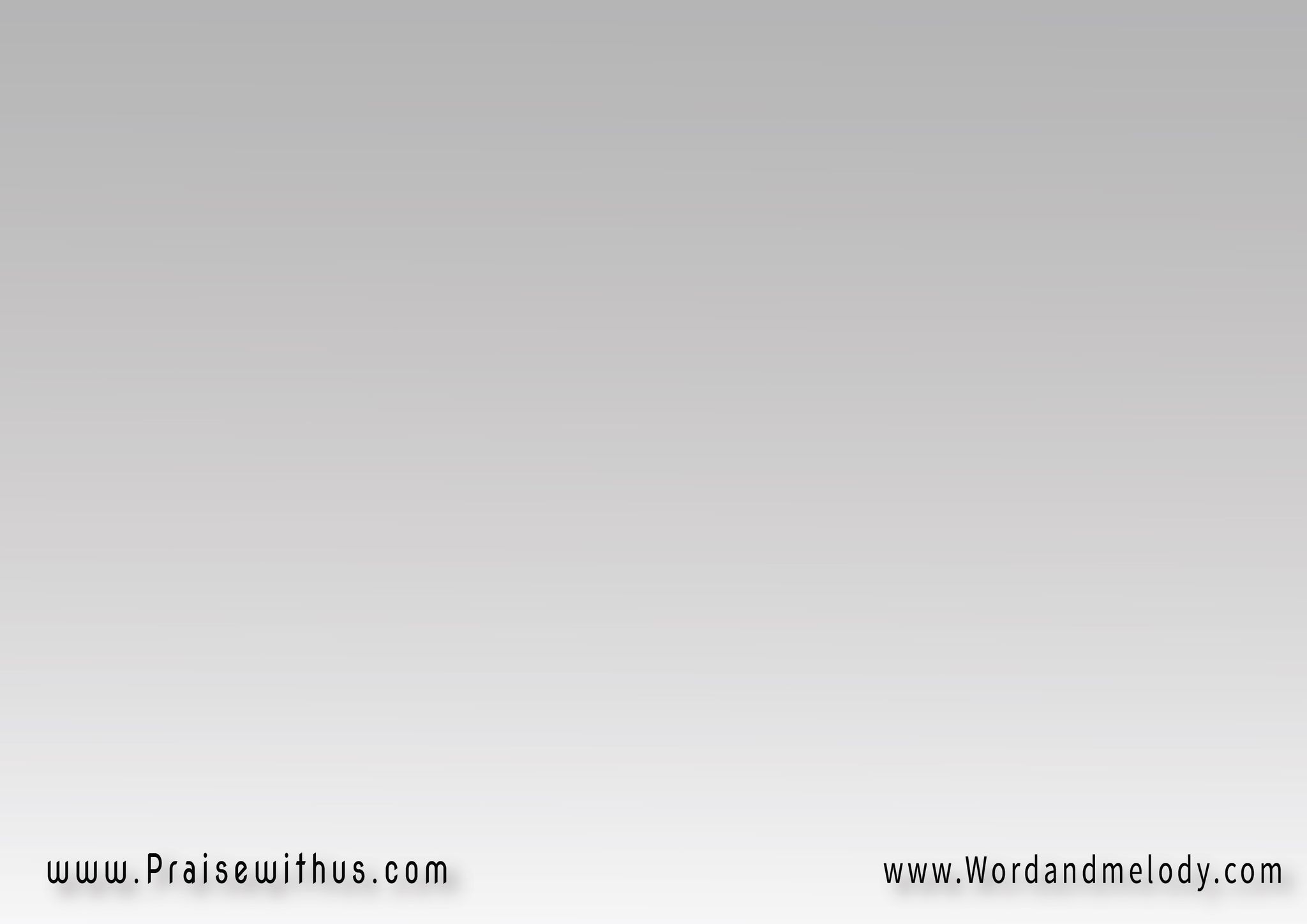 (هل تولد أمة في يوم)3 ؟(وشعب يخلق للرب يسبح)2(نعم نعم لإلهنا)2 في أرضنا
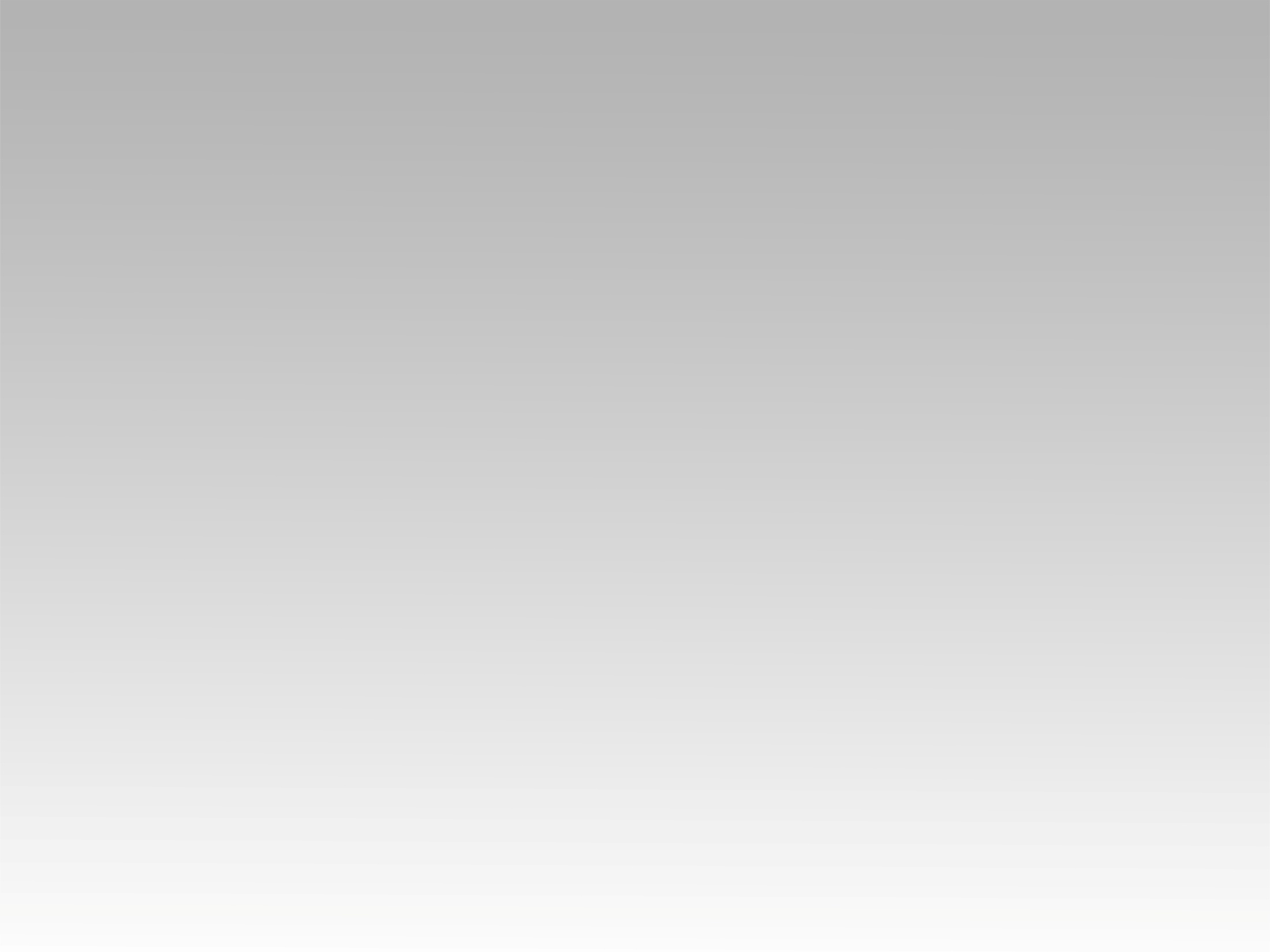 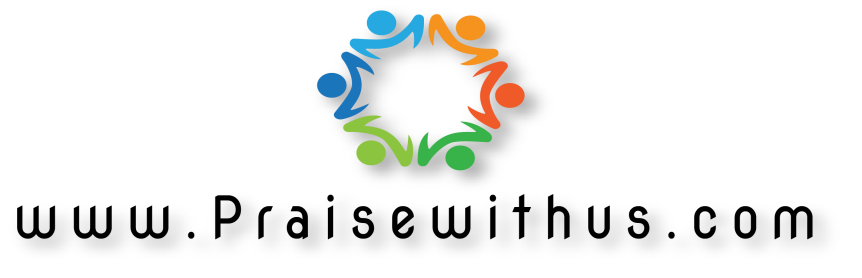